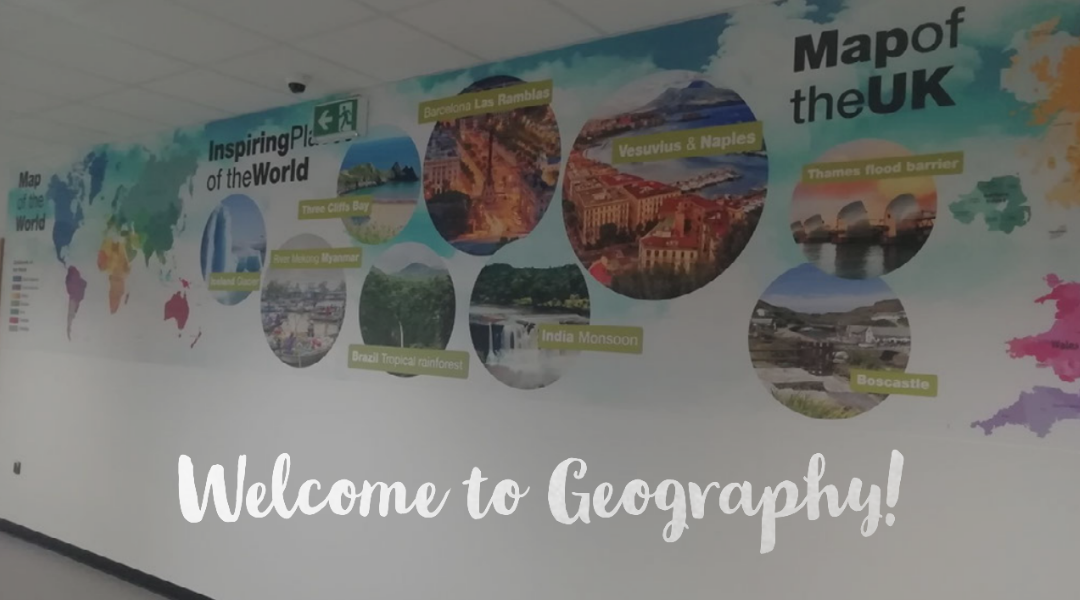 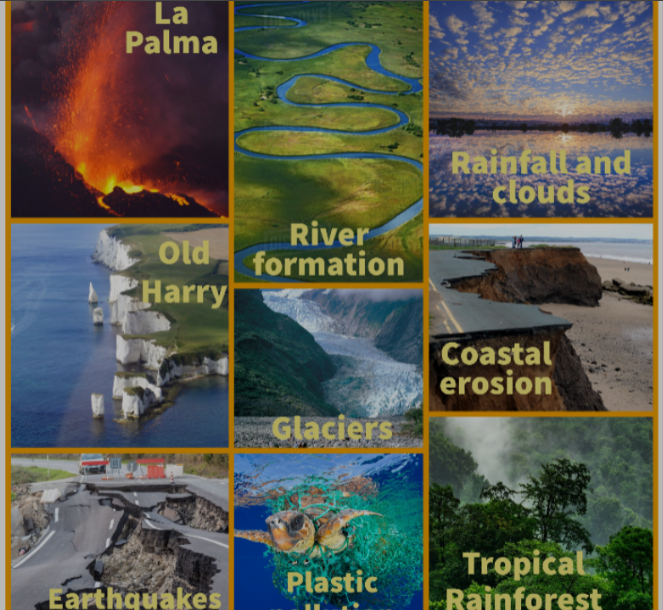 GCSE  
GEOGRAPHY
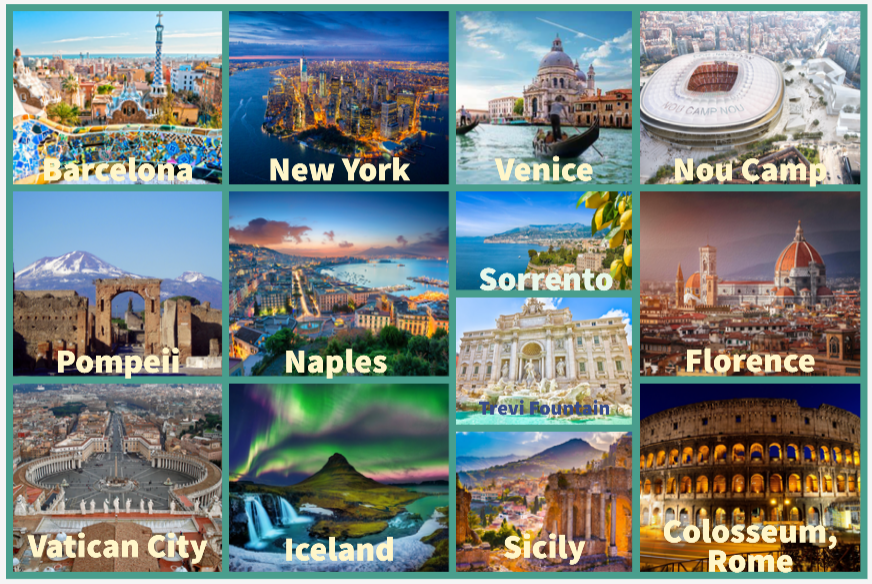 Interested in finding out about the world we live in? Want to know how it works? 
Then Geography is for you! 
The planet constantly changes - new countries are made, political situations change, hurricanes affect coastlines and flooding happens & we have the opportunity to study the most up to date information.
Content
Exam
Careers
Video
Staff
Pupil view
Proposed Qualification Structure is:
Unit 1: Core Concepts in Geography 
Unit 2: Developing Fieldwork Skills Non-examination assessment 
Unit 3: Contemporary Issues in Geography 
Unit 4: Potential Sustainable Solutions Non-examination assessment – decision making exercise
Content
Exam
Careers
Video
Staff
Pupil view
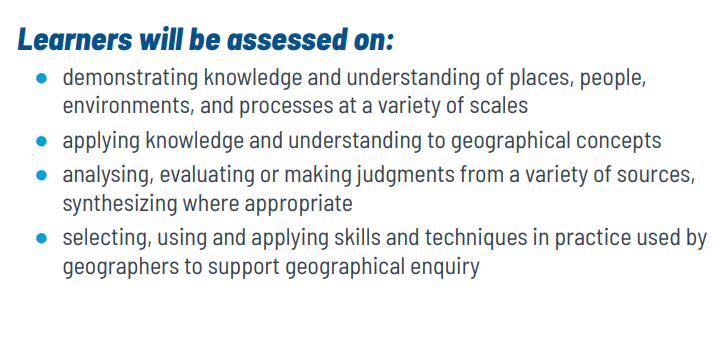 Exam
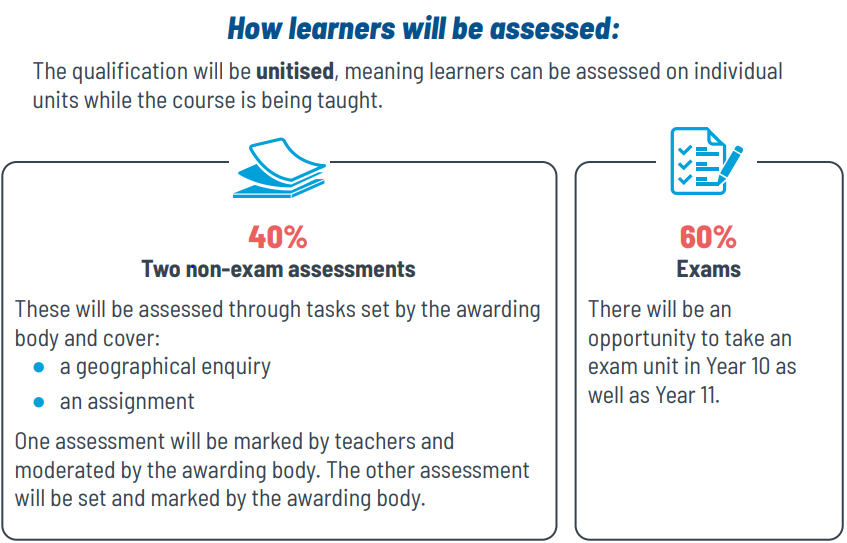 Staff
All classes taught by experienced subject specialists
Head of Geography and Tourism: Mrs K. Penquet
Teacher of Geography and Tourism:
Miss H.Matthews
Careers
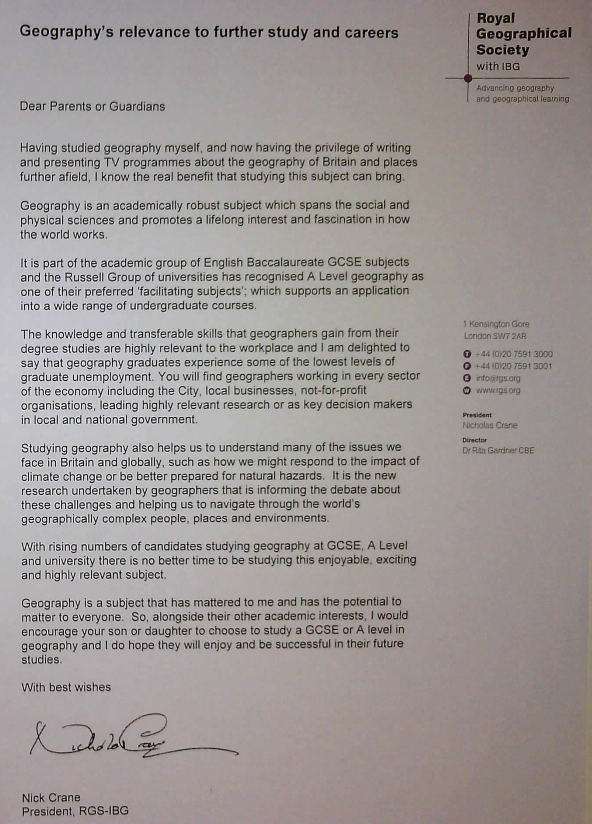 Geography will help you develop communication & teamwork skills & employers love the mix of technical & social skills which they see as very transferable, i.e. useful for a whole range of jobs. Geography is great for any kind of career involving the environment, planning, interpreting data, problem-solving or working with people. 

Popular careers include: 
town or transport planning, surveying, conservation, sustainability, environmental planning, tourism, architecture, weather forecasting, journalism or teaching. 
The army, police, government, finance, research organisations, law & business worlds also love the practical research skills that geographers develop.
Pupil views
“Geography is a brilliant facilitating subject to help you get into university”
Views of current GCSE students
“I have learnt many skills and ways to revise my work”
“Geography has helped me with my other subjects like Maths and Science”
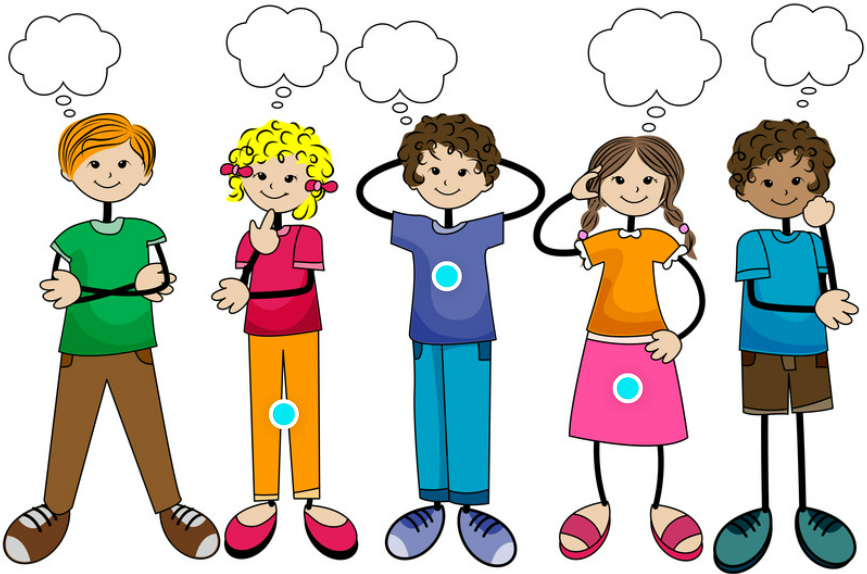 “Geography has helped me form valid opinions and present my work confidently to the class”
“Geography has helped me understand the real world around me and how I fit into it”
Video
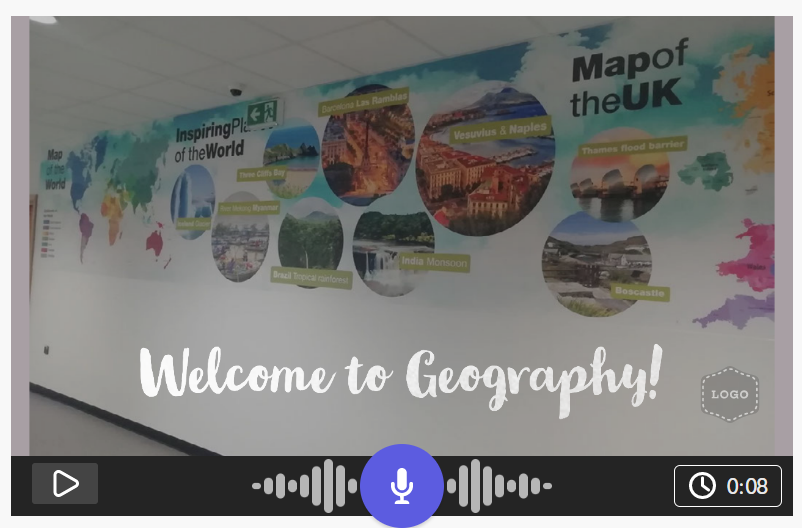 https://spark.adobe.com/video/Y05vqo97d8lvF